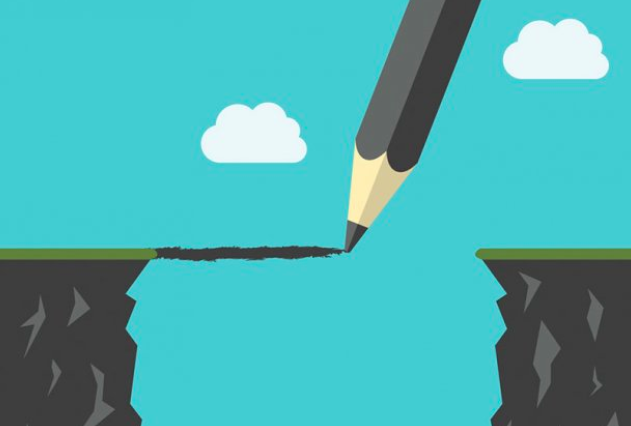 Personal Time Line
[Speaker Notes: Personal Time Line]
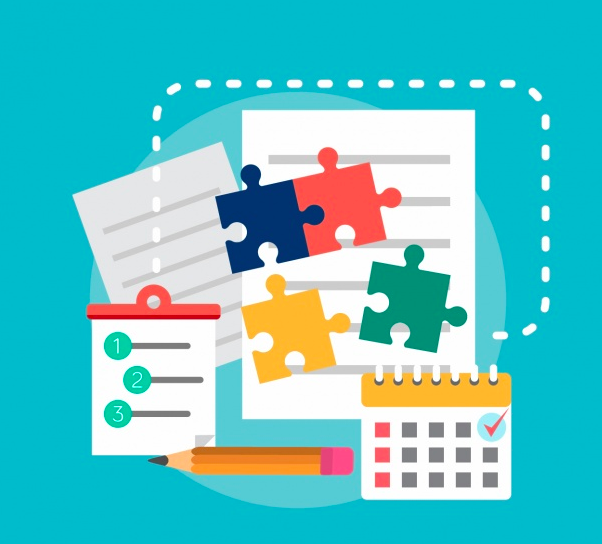 Purpose of this Session
Discover God’s unique shaping in your life
Give you a process for living more intentionally as a leader.
Experience a fresh surrender to God’s will.

“God’s agenda for the next chapter in your ministry begins with you … it has already begun!”
[Speaker Notes: Purpose of this Session

Discover God’s unique shaping in your life.
Give you a process for living more intentionally as a leader.
Experience a fresh surrender to God’s will.

“God’s agenda for the next chapter in your ministry begins with you … it has already begun!”]
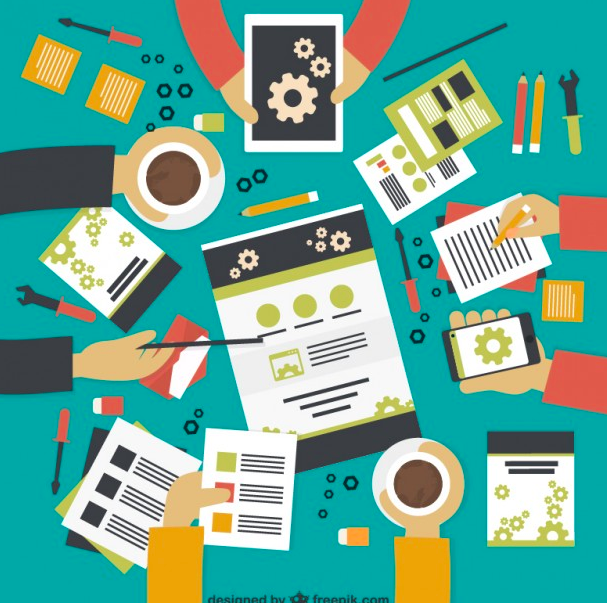 Personal Time Line Definition
A personal timeline is a big-picture overview of your life.  It is a chronological map of your development, highlighting those critical incidents and circumstances that God has used to shape character and purpose.
[Speaker Notes: Personal Time Line

A personal timeline is a big-picture overview of your life.  It is a chronological map of your development, highlighting those critical incidents and circumstances that God has used to shape character and purpose.]
Personal Time Line
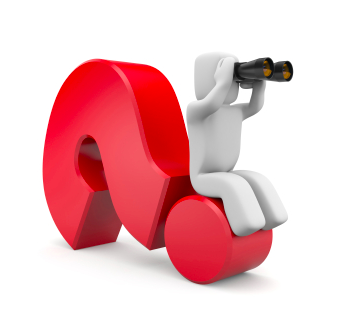 Developing your personal timeline will help you gain a:
Greater understanding of your personal contribution and roles.
Greater capacity to assess future ministry opportunities
Greater capacity to understand and process difficult times
Greater capacity to help others understand their development.
[Speaker Notes: Developing your personal timeline will help you gain a:
Greater understanding of your personal contribution and roles.
Greater capacity to assess future ministry opportunities
Greater capacity to understand and process difficult times
Greater capacity to help others understand their development.]
Jeremiah 29:10-13

This is what the Lord says: “When seventy years are completed for Babylon, I will come to you and fulfill my good promise to bring you back to this place. 
For I know the plans I have for you,” declares the Lord, “plans to prosper you and not to harm you, plans to give you hope and a future. 
Then you will call on me and come and pray to me, and I will listen to you. 
You will seek me and find me when you seek me with all your heart.
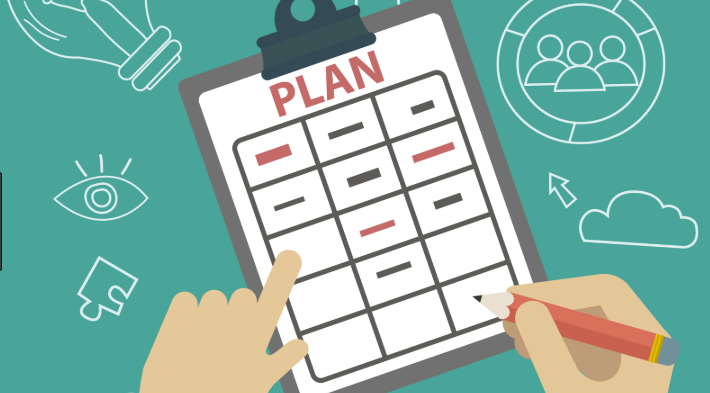 [Speaker Notes: Your Unique Journey

Jeremiah 29.11…

“I know the plans I have for you declares the Lord, plans to prosper you and not to harm you, plans to give you hope and a future]
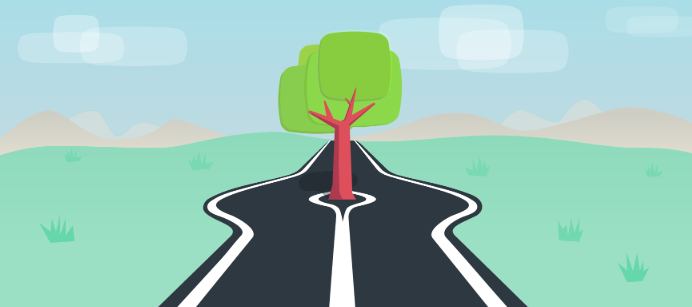 The Refocusing Paradigm
God is always at work
Our call is not to invent but to align ourselves
Alignment requires absolute surrender.
[Speaker Notes: The Ref-Focusing Paradigm

God is always at work
Our call is not to inventbut to align ourselves
Alignment requires 		absolute surrender]
Focus Question
Question:  Where have I been?
Biblical Command:  Remember -  A Theology of Remembrance{Deut. 8, Psalm 106, etc.}

The tool:  The Personal Time Line
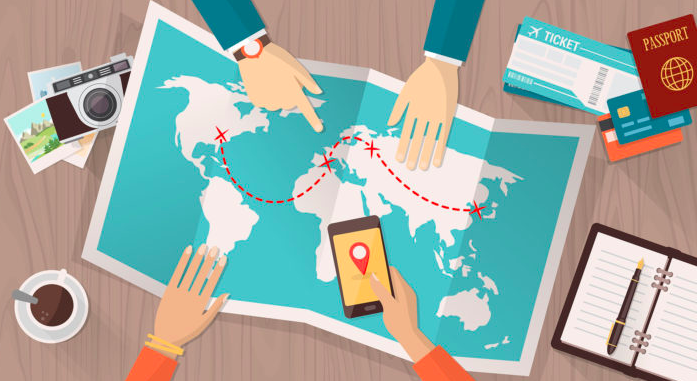 [Speaker Notes: Focus Question

Question:  Where have I been?
Biblical Command:  Remember
A Theology of Remembrance{Deut. 8, Psalm 106, etc.}

The tool:  The Personal Time Line]
Building a Post-It Note Timeline
List events that impacted your life (graduation, new job, school incident, move to a new city)
List people who influenced you (friends, families, pastors, classmates, spouses, church members
List significant circumstances that affected your life’s direction including incidents or statements made about you before birth (childhood experiences, conflict with parents, societal changes
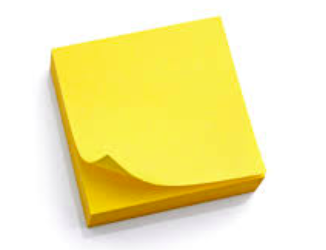 One Item Per Note
Brainstorm significant people, events in your life.
Ask the Spirit to reveal things to you.
Refer to mentors in your past as well
[Speaker Notes: Building a post-it note timeline

One item per note

1. Brainstorm significant people, events in your life.
Ask the Spirit to reveal things to you.
Refer to Symbol time-line, Mentors in your past, etc.
List events that impacted your life (graduation, new job, school incident, move to a new city)
List people who influenced you (friends, families, pastors, classmates, spouses, church members
List significant circumstances that affected your life’s direction including incidents or statements made about you before birth (childhood experiences, conflict with parents, societal changes]
Building a Post-It Note Timeline
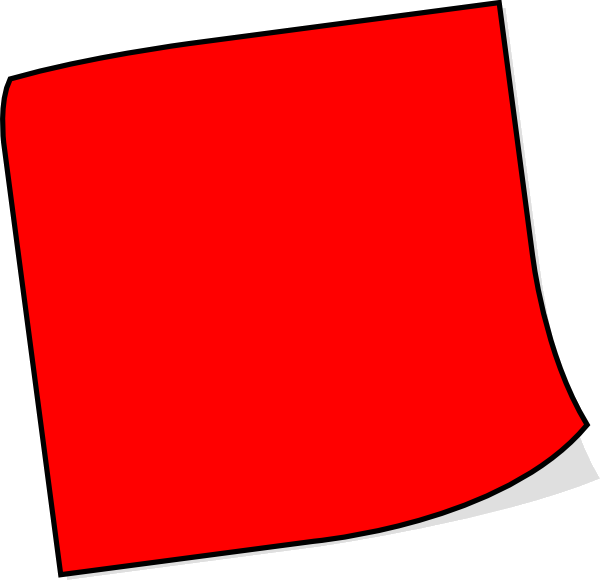 Replace yellow with red or pink
2. Identify those events that were painful
[Speaker Notes: Building a post-it not timeline

2. Identify those that were painful

Replace yellow with pink]
Chronological Ordering On Poster Board
[Speaker Notes: Chronological Ordering On Poster Board

Demonstrate the Process
Use next three slides to illus Chronological sequence
Hold up your own as a sample

Now, ask participants to transfer their post-its from table top to poster board while putting into chrono. order
KEY:  leave a 1-2" margin on top and 2" on bottom

At this point you may still discover significant missing events.... Add notes yellow or pink.
or you may decide that some original brainstorming was not significant in your development after all.]
Chronological Ordering On Poster Board
[Speaker Notes: Chronological Ordering On Poster Board

Demonstrate the Process
Use next three slides to illus Chronological sequence
Hold up your own as a sample

Now, ask participants to transfer their post-its from table top to poster board while putting into chrono. order
KEY:  leave a 1-2" margin on top and 2" on bottom

At this point you may still discover significant missing events.... Add notes yellow or pink.
or you may decide that some original brainstorming was not significant in your development after all.]
Chronological Ordering On Poster Board
[Speaker Notes: Chronological Ordering On Poster Board

Demonstrate the Process
Use next three slides to illus Chronological sequence
Hold up your own as a sample

Now, ask participants to transfer their post-its from table top to poster board while putting into chrono. order
KEY:  leave a 1-2" margin on top and 2" on bottom

At this point you may still discover significant missing events.... Add notes yellow or pink.
or you may decide that some original brainstorming was not significant in your development after all.]
Labeling Major Phases or Chapters of Your Life
Заглавие:
Уроки:
[Speaker Notes: Major Phases/ Chapters
Typically people can identify 3-5 phases, chapters or groupings in their time-line

Ask participants to identify, to divide their time-line into major phases
look for natural break points
those times when the major theme of your lfe/ growth/ development shifted.
Try to identify 3-5 of them

Draw a line down between the columns (and if needed, adjust positioning of post-its)

Now give each of these chapters a title 
 Demonstrate using your own time-line

IF TIME: 
Look for any patterns that have recurred
Put a check mark on the critical incidents... 

Share your Time-Line with a partner
(10 min to share + 2 min to feedback then switch)
Share your chapter titles & their significance
Walk through the post-it notes of one chapter
Listener:  Give feedback on what you heard.
Switch roles


 P Transition to the Next Step:  Wonderful work...now what?  The next session will complete today's goal of identifying our values.]
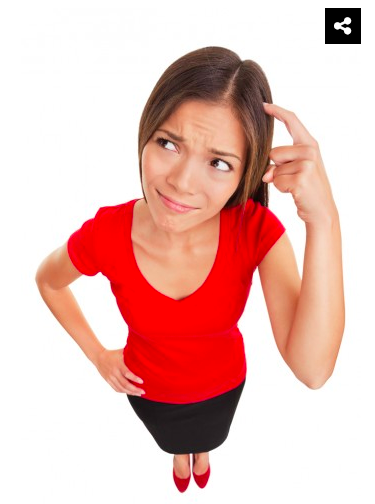 Lessons from the Past
are the
Signposts that point 
to the Future
[Speaker Notes: Lessons from the Past are the signposts that point to the Future.]
What has God taught you?

Some of the important lessons that God has taught you concerning your character are . . . 
The character traits that you have learned to value the most are . . .
Some of the important lessons God has taught you about your uniqueness as a child of God are . . .
Some of the important lessons God has taught you concerning your effectiveness in serving him are . . .
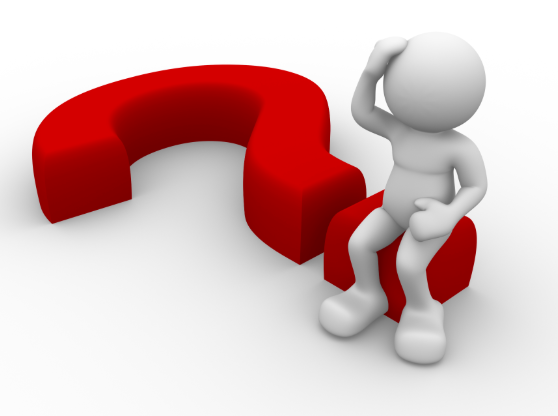 Some of your core convictions about people and relationships are . . .
Some of your core convictions about the church and ministry are . . .
Some important lessons and insights God has taught you from your painful moments are . . .
[Speaker Notes: What has God has taught you?

Some of the important lessons that God has taught you concerning your character are . . . 
The character traits that you have learned to value the most are . . .
Some of the important lessons God has taught you about your uniqueness as a child of God are . . .
Some of the important lessons God has taught you concerning your effectiveness in serving him are . . . 
Some of your core convictions about people and relationships are . . .
Some of your core convictions about the church and ministry are . . .
Some important lessons and insights God has taught you from your painful moments are . . .]
Strategic Focus
DOING…
BEING…
Values
Two Track Formation
DOING … skills, work, ministry
BEING … character, relationship with Jesus and others
[Speaker Notes: P Closure to the Time Line Interp Session

We have learned that Ministry Runs best on two tracks.
However, most of us have felt pressure to focus on the ministry skills track.
When life maturing kicks in and God allows difficulties to drive us over to the character track, many leaders work harder at ministering out of proficiency… avoiding the hard character work.

God is seeking to build the railroad ties that will keep being and doing linked in our ministries.
Those ties are our values.

Healthy ministry flows out of who we are! 
It is a matter of what we do and who we are!]
Eight Re-Focusing Questions
Why do we exist as a ministry?		(Biblical Purpose)
How has God worked in our past? 		(Time-Line/ Lessons)
Who has God shaped us to be?		(Core Values)
Whom has God called us to reach?		(Mission Focus)
What is God calling us to accomplish in the near future? 		(Vision)
How should our ministries flow together? 		(Ministry Model)
How will we carry out our calling?		(Strategic Initiatives)
What is our plan for the next chapter of our ministry?		(Mission Plan…3-5 yrs.)
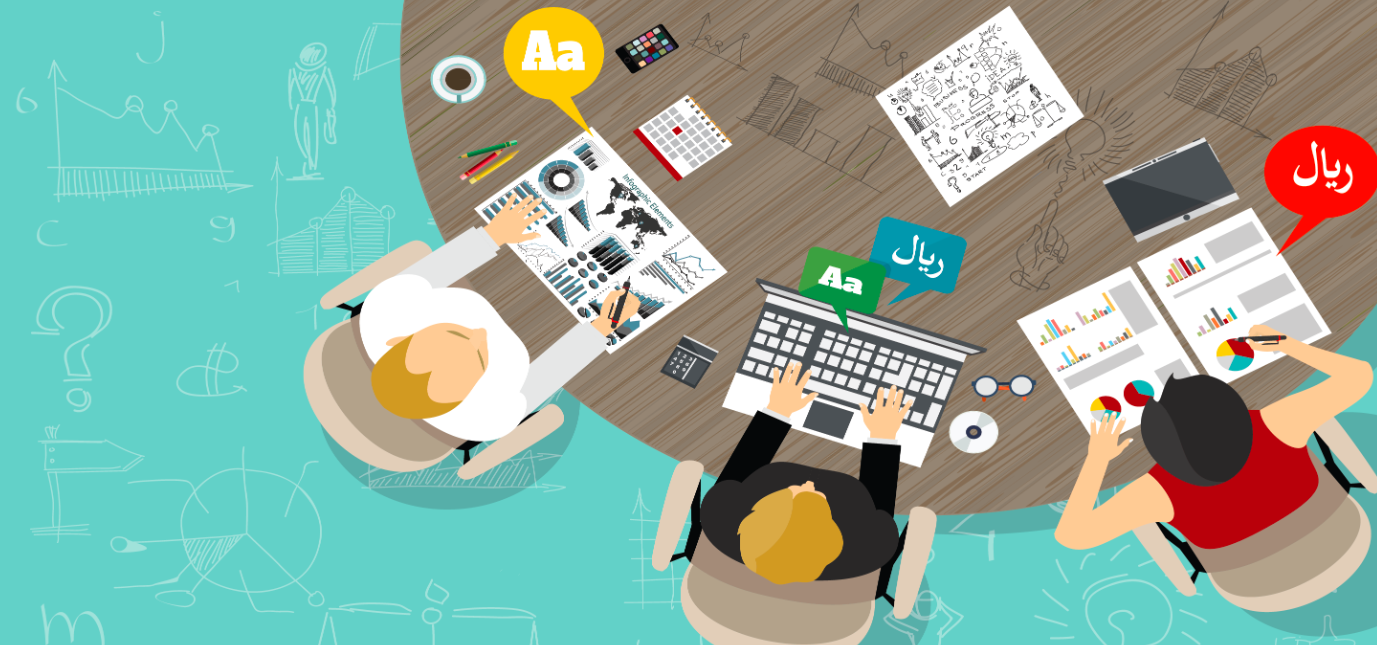 [Speaker Notes: Eight ReFocusing Questions
Why do we exist as a ministry?	(Biblical Purpose)
How has God worked in our past? 	(Time-Line/ Lessons)
Who has God shaped us to be?	(Core Values)
Whom has God called us to reach?	(Mission Focus)
What is God calling us to accomplish in the near future? 	(Vision)
How should our ministries flow together?  	(Ministry Model)
How will we carry out our calling?	(Strategic Initiatives)
What is our plan for the next chapter of our ministry?	(Mission Plan…3-5 yrs.)]
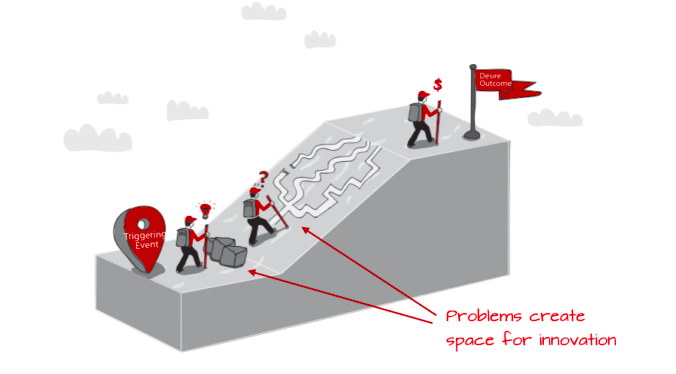 Personal Mission Statement
[Speaker Notes: Personal Mission Statement

Unfortunately, and this may disappoint some of you, a Personal Mission Statement is not a detailed road map. 

If we look for or expect a road map, we run the risk of missing the compass God is trying to give us.

Give a Coaching example]